Клеточная теория
История изучения клетки
Роберт Гук. 1665 год.
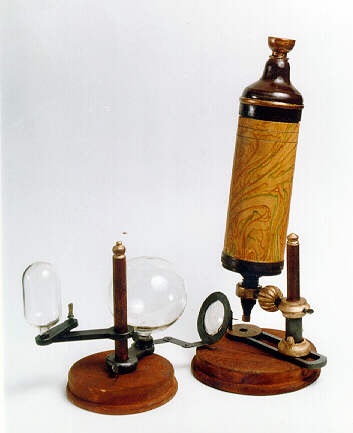 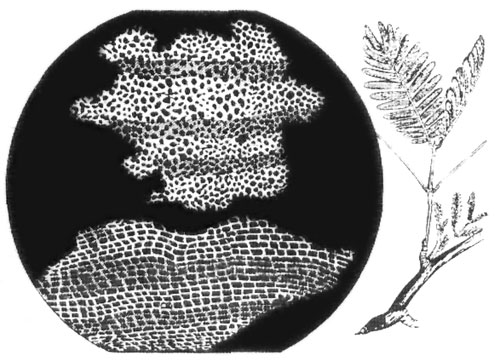 История изучения клетки
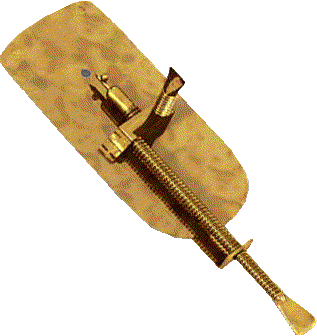 2. Антонио Ван Левенгук. 
1632 – 1723
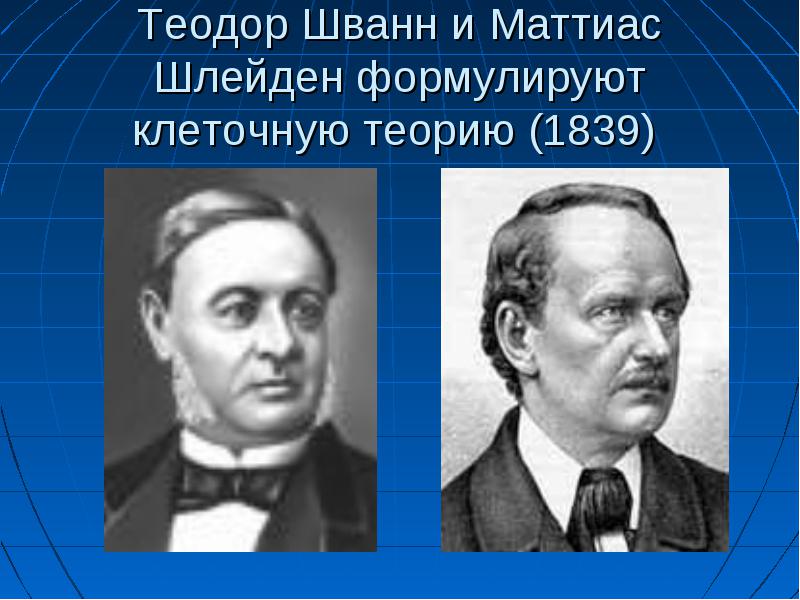 Клеточная теория 1838-39 гг
Шлейден – цитолог, эмбриолог. Большинство наблюдений.
Шванн – физиолог. Сделал основные выводы и сформулировал тезисы теории.
Особенности ранней клеточной теории
Согласно идеям Шванна и Шлейдена, новые клетки организма «собирались» заново из межклеточного вещества.
Клеточная теория
Клетка – элементарная единица живого
Новые клетки возникают в результате деления старых
Клетки всех организмов сходны по строению и химическому составу
Клеточное строение организмов – свидетельство общности их происхождения
Прокариотическая клетка
Escherichia coli cell
E. coli cell
E. coli cell
E. coli cell
E. coli cell
E. coli cell
E. coli cell
E. coli, light microscope
Helicobacter pylori, light microscope
E. coli, electron microscope
E. coli, electron microscope
T4 bacteriophage
E. coli attacked by T2 bacteriophage